تم : آموزش الکترونیکی
قالب پاورپوینت مدیریت دانش
بخش زنگ تفريح
زیرنویس ارائه خود را وارد کنید
دستورجلسه سبک
01
فهرست
یک ارائه پاورپوینت مدرن که به زیبایی طراحی شده است دریافت کنید. آسان برای تغییر رنگ، عکس و متن.
02
فهرست
یک ارائه پاورپوینت مدرن که به زیبایی طراحی شده است دریافت کنید. آسان برای تغییر رنگ، عکس و متن.
فهرست
03
یک ارائه پاورپوینت مدرن که به زیبایی طراحی شده است دریافت کنید. آسان برای تغییر رنگ، عکس و متن.
04
فهرست
یک ارائه پاورپوینت مدرن که به زیبایی طراحی شده است دریافت کنید. آسان برای تغییر رنگ، عکس و متن.
سبک جدول زمانی
2015
2017
2019
2020
محتوا در اینجا
محتوا در اینجا
محتوا در اینجا
محتوا در اینجا
محتوا در اینجا
محتوا در اینجا
شما به سادگی می توانید مخاطبان خود را تحت تاثیر قرار دهید و به ارائه های خود جذابیت و زیبایی بی نظیری اضافه کنید.
شما به سادگی می توانید مخاطبان خود را تحت تاثیر قرار دهید و به ارائه های خود جذابیت و زیبایی بی نظیری اضافه کنید.
شما به سادگی می توانید مخاطبان خود را تحت تاثیر قرار دهید و به ارائه های خود جذابیت و زیبایی بی نظیری اضافه کنید.
شما به سادگی می توانید مخاطبان خود را تحت تاثیر قرار دهید و به ارائه های خود جذابیت و زیبایی بی نظیری اضافه کنید.
شما به سادگی می توانید مخاطبان خود را تحت تاثیر قرار دهید و به ارائه های خود جذابیت و زیبایی بی نظیری اضافه کنید.
شما به سادگی می توانید مخاطبان خود را تحت تاثیر قرار دهید و به ارائه های خود جذابیت و زیبایی بی نظیری اضافه کنید.
2016
2018
تیم
ما را ملاقات کنید
15%
مایکل دو
آسان برای تغییر رنگ، عکس و متن.
25%
آسان برای تغییر رنگ، عکس و متن.
متن مثال: ارائه پاورپوینت مدرنی را دریافت کنید که به زیبایی طراحی شده است. من امیدوارم و معتقدم که این الگو زمان، پول و اعتبار شما را جلب کند. آسان برای تغییر رنگ، عکس و متن. یک ارائه پاورپوینت مدرن که به زیبایی طراحی شده است دریافت کنید. شما به سادگی می توانید مخاطبان خود را تحت تاثیر قرار دهید و به ارائه های خود جذابیت و زیبایی بی نظیری اضافه کنید. من امیدوارم و معتقدم که این الگو زمان، پول و اعتبار شما را جلب کند.
35%
آسان برای تغییر رنگ، عکس و متن.
سنگ MIKKK
25%
آسان برای تغییر رنگ، عکس و متن.
/FACEBOOK
ارائه
شرکت پروگرس
تجربه کاری
شما به سادگی می توانید مخاطبان خود را تحت تاثیر قرار دهید و به ارائه های خود جذابیت و زیبایی بی نظیری اضافه کنید.
ارائه
ارائه
2013 ~ 2014 متن را اینجا بنویسید
متن مثال: ارائه پاورپوینت مدرنی را دریافت کنید که به زیبایی طراحی شده است.
ارائه
@TWITTER
2014 ~ 2016 متن را اینجا بنویسید
متن مثال: ارائه پاورپوینت مدرنی را دریافت کنید که به زیبایی طراحی شده است
شما به سادگی می توانید مخاطبان خود را تحت تاثیر قرار دهید و به ارائه های خود جذابیت و زیبایی بی نظیری اضافه کنید.
2016 ~ 2020 متن را اینجا بنویسید
متن مثال: ارائه پاورپوینت مدرنی را دریافت کنید که به زیبایی طراحی شده است.
سبک اینفوگرافیک
متن شما در اینجا
متن شما در اینجا
متن شما در اینجا
متن شما در اینجا
شما به سادگی می توانید مخاطبان خود را تحت تاثیر قرار دهید و به ارائه های خود جذابیت و زیبایی بی نظیری اضافه کنید.
شما به سادگی می توانید مخاطبان خود را تحت تاثیر قرار دهید و به ارائه های خود جذابیت و زیبایی بی نظیری اضافه کنید.
شما به سادگی می توانید مخاطبان خود را تحت تاثیر قرار دهید و به ارائه های خود جذابیت و زیبایی بی نظیری اضافه کنید.
شما به سادگی می توانید مخاطبان خود را تحت تاثیر قرار دهید و به ارائه های خود جذابیت و زیبایی بی نظیری اضافه کنید.
سبک اینفوگرافیک
ارائه پاورپوینت مدرنی را دریافت کنید که به زیبایی طراحی شده است
ارائه پاورپوینت مدرنی را دریافت کنید که به زیبایی طراحی شده است
ارائه پاورپوینت مدرنی را دریافت کنید که به زیبایی طراحی شده است
ارائه پاورپوینت مدرنی را دریافت کنید که به زیبایی طراحی شده است
من امیدوارم و معتقدم که این الگو زمان، پول و اعتبار شما را جلب کند. شما به سادگی می توانید مخاطبان خود را تحت تاثیر قرار دهید و به ارائه های خود جذابیت و زیبایی بی نظیری اضافه کنید. ارائه پاورپوینت مدرنی را دریافت کنید که به زیبایی طراحی شده است.
60%
شما به سادگی می توانید مخاطبان خود را تحت تاثیر قرار دهید و به ارائه های خود جذابیت و زیبایی بی نظیری اضافه کنید. من امیدوارم و معتقدم که این الگو زمان، پول و اعتبار شما را جلب کند.
60%
40%
شما به سادگی می توانید مخاطبان خود را تحت تاثیر قرار دهید و یک zing منحصر به فرد اضافه کنید.
شما به سادگی می توانید مخاطبان خود را تحت تاثیر قرار دهید و یک zing منحصر به فرد اضافه کنید.
اینفوگرافیک موبایل
عنوان محتوا را اضافه کنید
ارائه پاورپوینت ساده
ارائه پاورپوینت ساده
یک ارائه پاورپوینت مدرن که به زیبایی طراحی شده است دریافت کنید. من امیدوارم و معتقدم که این الگو زمان، پول و اعتبار شما را جلب کند. آسان برای تغییر رنگ، عکس و متن. یک ارائه پاورپوینت مدرن که به زیبایی طراحی شده است دریافت کنید. شما به سادگی می توانید مخاطبان خود را تحت تاثیر قرار دهید و به ارائه های خود جذابیت و زیبایی بی نظیری اضافه کنید.

شما به سادگی می توانید مخاطبان خود را تحت تاثیر قرار دهید و به ارائه های خود جذابیت و زیبایی بی نظیری اضافه کنید. یک ارائه پاورپوینت مدرن که به زیبایی طراحی شده است دریافت کنید. آسان برای تغییر رنگ، عکس و متن.
سبک اینفوگرافیک
85%
ارائه پاورپوینت ساده
70%
ارائه پاورپوینت ساده
65%
ارائه پاورپوینت ساده
55%
ارائه پاورپوینت ساده
گواهی
40%
ارائه پاورپوینت ساده
سبک اینفوگرافیک
LOREM IPSUM DOLOR SIT AMET, CU USU AGAM INTEGRE IMPEDIT.
نمونه کارها طراحی شده است
نمونه کارها طراحی شده است
ارائه پاورپوینت مدرنی را دریافت کنید که به زیبایی طراحی شده است. شما به سادگی می توانید مخاطبان خود را تحت تاثیر قرار دهید و به ارائه های خود جذابیت و زیبایی بی نظیری اضافه کنید.

ارائه پاورپوینت مدرنی را دریافت کنید که به زیبایی طراحی شده است. شما به سادگی می توانید مخاطبان خود را تحت تاثیر قرار دهید و به ارائه های خود جذابیت و زیبایی بی نظیری اضافه کنید. آسان برای تغییر رنگ، عکس و متن.

ارائه پاورپوینت مدرنی را دریافت کنید که به زیبایی طراحی شده است. آسان برای تغییر رنگ، عکس و متن.

شما به سادگی می توانید مخاطبان خود را تحت تاثیر قرار دهید و به ارائه های خود جذابیت و زیبایی بی نظیری اضافه کنید. آسان برای تغییر رنگ، عکس و متن.
شما به سادگی می توانید مخاطبان خود را تحت تاثیر قرار دهید و به ارائه های خود جذابیت و زیبایی بی نظیری اضافه کنید. من امیدوارم و معتقدم که این الگو زمان، پول و اعتبار شما را جلب کند.
شما به سادگی می توانید مخاطبان خود را تحت تاثیر قرار دهید و به ارائه های خود جذابیت و زیبایی بی نظیری اضافه کنید. من امیدوارم و معتقدم که این الگو زمان، پول و اعتبار شما را جلب کند.
معلم
برخط
2020
پاورپوینت
آموزش الکترونیکی
پاورپوینت ارائه
2008 ~ 2011 متن را اینجا بنویسید
متن مثال: ارائه پاورپوینت مدرنی را دریافت کنید که به زیبایی طراحی شده است.

2011 ~ 2015 متن را اینجا بنویسید
متن مثال: ارائه پاورپوینت مدرنی را دریافت کنید که به زیبایی طراحی شده است.

2015 ~ 2018 اینجا متن کنید
متن مثال: ارائه پاورپوینت مدرنی را دریافت کنید که به زیبایی طراحی شده است.

2018 ~ 2020 اینجا متن کنید
متن مثال: ارائه پاورپوینت مدرنی را دریافت کنید که به زیبایی طراحی شده است.
ما ایجاد می کنیم
 ارائه PPT
حرفه ای با کیفیت
85K
ارائه پاورپوینت مدرنی را دریافت کنید که به زیبایی طراحی شده است. آسان برای تغییر رنگ، عکس و متن. شما به سادگی می توانید مخاطبان خود را تحت تاثیر قرار دهید و به ارائه های خود جذابیت و زیبایی بی نظیری اضافه کنید. ارائه پاورپوینت مدرنی را دریافت کنید که به زیبایی طراحی شده است.
متن شما در اینجا
متن شما در اینجا
متن شما در اینجا
متن شما در اینجا
متن شما در اینجا
متن شما در اینجا
شما به سادگی می توانید مخاطبان خود را تحت تاثیر قرار دهید و به ارائه های خود جذابیت و زیبایی بی نظیری اضافه کنید.
شما به سادگی می توانید مخاطبان خود را تحت تاثیر قرار دهید و به ارائه های خود جذابیت و زیبایی بی نظیری اضافه کنید.
شما به سادگی می توانید مخاطبان خود را تحت تاثیر قرار دهید و به ارائه های خود جذابیت و زیبایی بی نظیری اضافه کنید.
شما به سادگی می توانید مخاطبان خود را تحت تاثیر قرار دهید و به ارائه های خود جذابیت و زیبایی بی نظیری اضافه کنید.
شما به سادگی می توانید مخاطبان خود را تحت تاثیر قرار دهید و به ارائه های خود جذابیت و زیبایی بی نظیری اضافه کنید.
شما به سادگی می توانید مخاطبان خود را تحت تاثیر قرار دهید و به ارائه های خود جذابیت و زیبایی بی نظیری اضافه کنید.
سبک اینفوگرافیک
عنوان مطالب
عنوان مطالب
عنوان مطالب
عنوان مطالب
85%
گزینه A
شما به سادگی می توانید مخاطبان خود را تحت تاثیر قرار دهید و به ارائه های خود جذابیت و زیبایی بی نظیری اضافه کنید. آسان برای تغییر رنگ، عکس و متن.
شما به سادگی می توانید مخاطبان خود را تحت تاثیر قرار دهید و به ارائه های خود جذابیت و زیبایی بی نظیری اضافه کنید. آسان برای تغییر رنگ، عکس و متن.
شما به سادگی می توانید مخاطبان خود را تحت تاثیر قرار دهید و به ارائه های خود جذابیت و زیبایی بی نظیری اضافه کنید. آسان برای تغییر رنگ، عکس و متن.
شما به سادگی می توانید مخاطبان خود را تحت تاثیر قرار دهید و به ارائه های خود جذابیت و زیبایی بی نظیری اضافه کنید. آسان برای تغییر رنگ، عکس و متن.
گزینه  B
گزینه   C
78%
گزینه  D
65%
55%
96%
We Create
Quality Professional 
PPT Presentation
عنوان مطالب
من امیدوارم و معتقدم که این الگو زمان، پول و اعتبار شما را جلب کند. تغییر رنگ، عکس و متن آسان است. ارائه پاورپوینت مدرنی را دریافت کنید که به زیبایی طراحی شده است. ارائه پاورپوینت مدرنی را دریافت کنید که به زیبایی طراحی شده است.
عنوان مطالب
عنوان مطالب
شما به سادگی می توانید مخاطبان خود را تحت تاثیر قرار دهید و به ارائه های خود جذابیت و زیبایی بی نظیری اضافه کنید. آسان برای تغییر رنگ، عکس و متن.
شما به سادگی می توانید مخاطبان خود را تحت تاثیر قرار دهید و به ارائه های خود جذابیت و زیبایی بی نظیری اضافه کنید. آسان برای تغییر رنگ، عکس و متن.
عنوان مطالب
عنوان مطالب
شما به سادگی می توانید مخاطبان خود را تحت تاثیر قرار دهید و به ارائه های خود جذابیت و زیبایی بی نظیری اضافه کنید. آسان برای تغییر رنگ، عکس و متن.
شما به سادگی می توانید مخاطبان خود را تحت تاثیر قرار دهید و به ارائه های خود جذابیت و زیبایی بی نظیری اضافه کنید. آسان برای تغییر رنگ، عکس و متن.
سبک اینفوگرافیک
B
A 48%
ارائه پاورپوینت مدرنی را دریافت کنید که به زیبایی طراحی شده است.
D
A
B 22%
ارائه پاورپوینت مدرنی را دریافت کنید که به زیبایی طراحی شده است.
C 34%
ارائه پاورپوینت مدرنی را دریافت کنید که به زیبایی طراحی شده است.
C
D 16%
ارائه پاورپوینت مدرنی را دریافت کنید که به زیبایی طراحی شده است.
محتوا در اینجا
محتوا در اینجا
محتوا در اینجا
آموزش الکترونیکی
ارائه پاورپوینت ساده
ارائه پاورپوینت مدرنی را دریافت کنید که به زیبایی طراحی شده است. آسان برای تغییر رنگ، عکس و متن. شما به سادگی می توانید مخاطبان خود را تحت تاثیر قرار دهید و به ارائه های خود جذابیت و زیبایی بی نظیری اضافه کنید. ارائه پاورپوینت مدرنی را دریافت کنید که به زیبایی طراحی شده است.
خوب
شما به سادگی می توانید مخاطبان خود را تحت تاثیر قرار دهید و به ارائه های خود جذابیت و زیبایی بی نظیری اضافه کنید. ارائه پاورپوینت مدرنی را دریافت کنید که به زیبایی طراحی شده است. شما به سادگی می توانید مخاطبان خود را تحت تاثیر قرار دهید و به ارائه های خود جذابیت و زیبایی بی نظیری اضافه کنید. آسان برای تغییر رنگ، عکس و متن.

آسان برای تغییر رنگ، عکس و متن.
طرح بندی ALLPPT
اسلاید متنی را برای ارائه خود تمیز کنید
بد
ارائه نمونه کارها مدرن
طرح بندی ALLPPT
اسلاید متن را پاک کنید
برای ارائه شما
لورم درد او دوست داشتنی است،
CU استفاده برای جلوگیری کامل از اقدام.
شما به سادگی می توانید مخاطبان خود را تحت تاثیر قرار دهید و زیبایی و جذابیت منحصر به فردی را به ارائه های خود اضافه کنید. ارائه پاورپوینت مدرنی را دریافت کنید که به زیبایی طراحی شده است. تغییر رنگ، عکس و متن آسان است.

تغییر رنگ، عکس و متن آسان است. ارائه پاورپوینت مدرنی را دریافت کنید که به زیبایی طراحی شده است.
سبک اینفوگرافیک
پایه ای
تنظیم کننده
حرفه ای
نهایی
$37
$45
$22
$99
سبک اینفوگرافیک
شما به سادگی می توانید مخاطبان خود را تحت تاثیر قرار دهید و زیبایی و جذابیت منحصر به فردی را به ارائه های خود اضافه کنید. ارائه پاورپوینت مدرنی را دریافت کنید که به زیبایی طراحی شده است.
محتوا در اینجا
محتوا در اینجا
محتوا در اینجا
محتوا در اینجا
شما به سادگی می توانید مخاطبان خود را تحت تاثیر قرار دهید و زیبایی و جذابیت منحصر به فردی را به ارائه های خود اضافه کنید.
شما به سادگی می توانید مخاطبان خود را تحت تاثیر قرار دهید و زیبایی و جذابیت منحصر به فردی را به ارائه های خود اضافه کنید.
شما به سادگی می توانید مخاطبان خود را تحت تاثیر قرار دهید و زیبایی و جذابیت منحصر به فردی را به ارائه های خود اضافه کنید.
شما به سادگی می توانید مخاطبان خود را تحت تاثیر قرار دهید و زیبایی و جذابیت منحصر به فردی را به ارائه های خود اضافه کنید.
آموزش الکترونیکی
ارائه پاورپوینت مدرنی را دریافت کنید که به زیبایی طراحی شده است. امیدوارم و معتقدم که این الگو در زمان، پول و اعتبار شما صرفه جویی کند. تغییر رنگ، عکس و متن آسان است.

ارائه پاورپوینت مدرنی را دریافت کنید که به زیبایی طراحی شده است.
LORE به خودی خود یک درد است، با استفاده از آن از فعالیت کامل جلوگیری می کند.
لورم درد او دوست داشتنی است،
CU استفاده برای جلوگیری کامل از اقدام.
اینفوگرافیک آموزش الکترونیکی
سبک اینفوگرافیک
محتوا در اینجا
محتوا در اینجا
محتوا در اینجا
محتوا در اینجا
شما به سادگی می توانید مخاطبان خود را تحت تاثیر قرار دهید و به ارائه های خود جذابیت و زیبایی بی نظیری اضافه کنید.
شما به سادگی می توانید مخاطبان خود را تحت تاثیر قرار دهید و به ارائه های خود جذابیت و زیبایی بی نظیری اضافه کنید.
شما به سادگی می توانید مخاطبان خود را تحت تاثیر قرار دهید و به ارائه های خود جذابیت و زیبایی بی نظیری اضافه کنید.
شما به سادگی می توانید مخاطبان خود را تحت تاثیر قرار دهید و به ارائه های خود جذابیت و زیبایی بی نظیری اضافه کنید.
اضافه کردن متن
اضافه کردن متن
ارائه پاورپوینت ساده
ارائه پاورپوینت ساده
سبک اینفوگرافیک
ارائه پاورپوینت مدرن
ارائه پاورپوینت مدرنی را دریافت کنید که به زیبایی طراحی شده است. آسان برای تغییر رنگ، عکس و متن. شما به سادگی می توانید مخاطبان خود را تحت تاثیر قرار دهید و به ارائه های خود جذابیت و زیبایی بی نظیری اضافه کنید. ارائه پاورپوینت مدرنی را دریافت کنید که به زیبایی طراحی شده است. آسان برای تغییر رنگ، عکس و متن.

آسان برای تغییر رنگ، عکس و متن. شما به سادگی می توانید مخاطبان خود را تحت تاثیر قرار دهید و به ارائه های خود جذابیت و زیبایی بی نظیری اضافه کنید. ارائه پاورپوینت مدرنی را دریافت کنید که به زیبایی طراحی شده است. آسان برای تغییر رنگ، عکس و متن.
ارائه نمونه کارها مدرن
ارائه نمونه کارها
شما به سادگی می توانید مخاطبان خود را تحت تاثیر قرار دهید و به ارائه های خود جذابیت و زیبایی بی نظیری اضافه کنید. آسان برای تغییر رنگ، عکس و متن. ارائه پاورپوینت مدرنی را دریافت کنید که به زیبایی طراحی شده است.
سبک اینفوگرافیک
محتوا در اینجا
محتوا در اینجا
محتوا در اینجا
محتوا در اینجا
محتوا در اینجا
شما به سادگی می توانید مخاطبان خود را تحت تاثیر قرار دهید و به ارائه های خود جذابیت و زیبایی بی نظیری اضافه کنید.
شما به سادگی می توانید مخاطبان خود را تحت تاثیر قرار دهید و به ارائه های خود جذابیت و زیبایی بی نظیری اضافه کنید.
شما به سادگی می توانید مخاطبان خود را تحت تاثیر قرار دهید و به ارائه های خود جذابیت و زیبایی بی نظیری اضافه کنید.
شما به سادگی می توانید مخاطبان خود را تحت تاثیر قرار دهید و به ارائه های خود جذابیت و زیبایی بی نظیری اضافه کنید.
شما به سادگی می توانید مخاطبان خود را تحت تاثیر قرار دهید و به ارائه های خود جذابیت و زیبایی بی نظیری اضافه کنید.
محتوا در اینجا
محتوا در اینجا
محتوا در اینجا
محتوا در اینجا
سبک اینفوگرافیک
محتوا در اینجا
محتوا در اینجا
محتوا در اینجا
شما به سادگی می توانید مخاطبان خود را تحت تاثیر قرار دهید و به ارائه های خود جذابیت و زیبایی بی نظیری اضافه کنید.
شما به سادگی می توانید مخاطبان خود را تحت تاثیر قرار دهید و به ارائه های خود جذابیت و زیبایی بی نظیری اضافه کنید.
شما به سادگی می توانید مخاطبان خود را تحت تاثیر قرار دهید و به ارائه های خود جذابیت و زیبایی بی نظیری اضافه کنید.
اضافه کردن متن
اضافه کردن متن
اضافه کردن متن
اضافه کردن متن
اضافه کردن متن
شما به سادگی می توانید مخاطبان خود را تحت تاثیر قرار دهید و به ارائه های خود جذابیت و زیبایی بی نظیری اضافه کنید.
شما به سادگی می توانید مخاطبان خود را تحت تاثیر قرار دهید و به ارائه های خود جذابیت و زیبایی بی نظیری اضافه کنید.
شما به سادگی می توانید مخاطبان خود را تحت تاثیر قرار دهید و به ارائه های خود جذابیت و زیبایی بی نظیری اضافه کنید.
شما به سادگی می توانید مخاطبان خود را تحت تاثیر قرار دهید و به ارائه های خود جذابیت و زیبایی بی نظیری اضافه کنید.
شما به سادگی می توانید مخاطبان خود را تحت تاثیر قرار دهید و به ارائه های خود جذابیت و زیبایی بی نظیری اضافه کنید.
اضافه کردن متن
اضافه کردن متن
اضافه کردن متن
اضافه کردن متن
اضافه کردن متن
تصاویر و مطالب
ساده
نمونه کارها
ارائه
شما به سادگی می توانید مخاطبان خود را تحت تاثیر قرار دهید و با الگوهای ما، یک صدای منحصر به فرد و جذاب به گزارش ها و ارائه های خود اضافه کنید. شما به سادگی می توانید مخاطبان خود را تحت تاثیر قرار دهید و با الگوهای ما، یک صدای منحصر به فرد و جذاب به گزارش ها و ارائه های خود اضافه کنید. شما به سادگی می توانید مخاطبان خود را تحت تاثیر قرار دهید و با الگوهای ما، یک صدای منحصر به فرد و جذاب به گزارش ها و ارائه های خود اضافه کنید.

ارائه پاورپوینت مدرنی را دریافت کنید که به زیبایی طراحی شده است.
سبک اینفوگرافیک
شما به سادگی می توانید مخاطبان خود را تحت تاثیر قرار دهید و با الگوهای ما، یک صدای منحصر به فرد و جذاب به گزارش ها و ارائه های خود اضافه کنید.
شما به سادگی می توانید مخاطبان خود را تحت تاثیر قرار دهید و با الگوهای ما، یک صدای منحصر به فرد و جذاب به گزارش ها و ارائه های خود اضافه کنید.
شما به سادگی می توانید مخاطبان خود را تحت تاثیر قرار دهید و با الگوهای ما، یک صدای منحصر به فرد و جذاب به گزارش ها و ارائه های خود اضافه کنید.
شما به سادگی می توانید مخاطبان خود را تحت تاثیر قرار دهید و با الگوهای ما، یک صدای منحصر به فرد و جذاب به گزارش ها و ارائه های خود اضافه کنید.
شما به سادگی می توانید مخاطبان خود را تحت تاثیر قرار دهید و با الگوهای ما، یک صدای منحصر به فرد و جذاب به گزارش ها و ارائه های خود اضافه کنید.
شما به سادگی می توانید مخاطبان خود را تحت تاثیر قرار دهید و با الگوهای ما، یک صدای منحصر به فرد و جذاب به گزارش ها و ارائه های خود اضافه کنید.
سبک اینفوگرافیک
70%
60%
محتوا در اینجا
محتوا در اینجا
شما به سادگی می توانید مخاطبان خود را تحت تاثیر قرار دهید و به ارائه های خود جذابیت و زیبایی بی نظیری اضافه کنید. آسان برای تغییر رنگ، عکس و متن.
شما به سادگی می توانید مخاطبان خود را تحت تاثیر قرار دهید و به ارائه های خود جذابیت و زیبایی بی نظیری اضافه کنید. آسان برای تغییر رنگ، عکس و متن.
90%
40%
محتوا در اینجا
محتوا در اینجا
شما به سادگی می توانید مخاطبان خود را تحت تاثیر قرار دهید و به ارائه های خود جذابیت و زیبایی بی نظیری اضافه کنید. آسان برای تغییر رنگ، عکس و متن.
شما به سادگی می توانید مخاطبان خود را تحت تاثیر قرار دهید و به ارائه های خود جذابیت و زیبایی بی نظیری اضافه کنید. آسان برای تغییر رنگ، عکس و متن.
50%
80%
محتوا در اینجا
محتوا در اینجا
شما به سادگی می توانید مخاطبان خود را تحت تاثیر قرار دهید و به ارائه های خود جذابیت و زیبایی بی نظیری اضافه کنید. آسان برای تغییر رنگ، عکس و متن.
شما به سادگی می توانید مخاطبان خود را تحت تاثیر قرار دهید و به ارائه های خود جذابیت و زیبایی بی نظیری اضافه کنید. آسان برای تغییر رنگ، عکس و متن.
عنوان مطالب
عنوان مطالب
عنوان مطالب
عنوان مطالب
ارائه پاورپوینت مدرنی را دریافت کنید که به زیبایی طراحی شده است.
ارائه پاورپوینت مدرنی را دریافت کنید که به زیبایی طراحی شده است.
ارائه پاورپوینت مدرنی را دریافت کنید که به زیبایی طراحی شده است.
ارائه پاورپوینت مدرنی را دریافت کنید که به زیبایی طراحی شده است.
طرح بندی ALLPPT
اسلاید متنی را برای ارائه خود
 تمیز کنید
سبک اینفوگرافیک
60%
محتوا در اینجا
شما به سادگی می توانید مخاطبان خود را تحت تاثیر قرار دهید و به ارائه های خود جذابیت و زیبایی بی نظیری اضافه کنید. ارائه پاورپوینت مدرنی را دریافت کنید که به زیبایی طراحی شده است.
50%
محتوا در اینجا
شما به سادگی می توانید مخاطبان خود را تحت تاثیر قرار دهید و به ارائه های خود جذابیت و زیبایی بی نظیری اضافه کنید. ارائه پاورپوینت مدرنی را دریافت کنید که به زیبایی طراحی شده است.
60%
50%
سبک اینفوگرافیک
نمونه کارها
ارائه طراحی شده است
ارائه پاورپوینت مدرنی را دریافت کنید که به زیبایی طراحی شده است.
شما به سادگی می توانید مخاطبان خود را تحت تاثیر قرار دهید و به ارائه های خود جذابیت و زیبایی بی نظیری اضافه کنید. آسان برای تغییر رنگ، عکس و متن. ارائه پاورپوینت مدرنی را دریافت کنید که به زیبایی طراحی شده است. شما به سادگی می توانید مخاطبان خود را تحت تاثیر قرار دهید و به ارائه های خود جذابیت و زیبایی بی نظیری اضافه کنید.

ارائه پاورپوینت مدرنی را دریافت کنید که به زیبایی طراحی شده است. شما به سادگی می توانید مخاطبان خود را تحت تاثیر قرار دهید و به ارائه های خود جذابیت و زیبایی بی نظیری اضافه کنید. من امیدوارم و معتقدم که این الگو زمان، پول و اعتبار شما را جلب کند. آسان برای تغییر رنگ، عکس و متن.
سبک اینفوگرافیک
عنوان مطالب
عنوان مطالب
عنوان مطالب
عنوان مطالب
عنوان مطالب
شما به سادگی می توانید مخاطبان خود را تحت تاثیر قرار دهید و به ارائه های خود جذابیت و زیبایی بی نظیری اضافه کنید.
شما به سادگی می توانید مخاطبان خود را تحت تاثیر قرار دهید و به ارائه های خود جذابیت و زیبایی بی نظیری اضافه کنید.
شما به سادگی می توانید مخاطبان خود را تحت تاثیر قرار دهید و به ارائه های خود جذابیت و زیبایی بی نظیری اضافه کنید.
شما به سادگی می توانید مخاطبان خود را تحت تاثیر قرار دهید و به ارائه های خود جذابیت و زیبایی بی نظیری اضافه کنید.
شما به سادگی می توانید مخاطبان خود را تحت تاثیر قرار دهید و به ارائه های خود جذابیت و زیبایی بی نظیری اضافه کنید.
05 مطالب
04 مطالب
03 مطالب
02 مطالب
01 مطالب
متن را در اینجا اضافه کنید
متن را در اینجا اضافه کنید
متن را در اینجا اضافه کنید
متن را در اینجا اضافه کنید
متن را در اینجا اضافه کنید
سبک اینفوگرافیک
محتوا در اینجا
ارائه پاورپوینت مدرنی را دریافت کنید که به زیبایی طراحی شده است
محتوا در اینجا
ارائه پاورپوینت مدرنی را دریافت کنید که به زیبایی طراحی شده است
محتوا در اینجا
ارائه پاورپوینت مدرنی را دریافت کنید که به زیبایی طراحی شده است
محتوا در اینجا
ارائه پاورپوینت مدرنی را دریافت کنید که به زیبایی طراحی شده است
محتوا در اینجا
ارائه پاورپوینت مدرنی را دریافت کنید که به زیبایی طراحی شده است
ارائه نمونه کارها طراحی شده است
ارائه نمونه کارها
ارائه پاورپوینت مدرنی را دریافت کنید که به زیبایی طراحی شده است. من امیدوارم و معتقدم که این الگو زمان، پول و اعتبار شما را جلب کند. آسان برای تغییر رنگ، عکس و متن. شما به سادگی می توانید مخاطبان خود را تحت تاثیر قرار دهید و زیبایی و جذابیت منحصر به فردی را به ارائه های خود اضافه کنید. من امیدوارم و معتقدم که این الگو زمان، پول و اعتبار شما را جلب کند. ارائه پاورپوینت مدرنی را دریافت کنید که به زیبایی طراحی شده است. شما به سادگی می توانید مخاطبان خود را تحت تاثیر قرار دهید و به ارائه های خود جذابیت و زیبایی بی نظیری اضافه کنید.

ارائه پاورپوینت مدرنی را دریافت کنید که به زیبایی طراحی شده است. آسان برای تغییر رنگ، عکس و متن.
پاورپوینت مدرن
سبک اینفوگرافیک
محتوا در اینجا
محتوا در اینجا
محتوا در اینجا
شما به سادگی می توانید مخاطبان خود را تحت تاثیر قرار دهید و به ارائه های خود جذابیت و زیبایی بی نظیری اضافه کنید. آسان برای تغییر رنگ، عکس و متن.
شما به سادگی می توانید مخاطبان خود را تحت تاثیر قرار دهید و به ارائه های خود جذابیت و زیبایی بی نظیری اضافه کنید. آسان برای تغییر رنگ، عکس و متن.
شما به سادگی می توانید مخاطبان خود را تحت تاثیر قرار دهید و به ارائه های خود جذابیت و زیبایی بی نظیری اضافه کنید.
سبک اینفوگرافیک
عنوان اضافه کن
عنوان اضافه کن
عنوان اضافه کن
عنوان اضافه کن
شما به سادگی می توانید مخاطبان خود را تحت تاثیر قرار دهید و به ارائه های خود جذابیت و زیبایی بی نظیری اضافه کنید. آسان برای تغییر رنگ، عکس و متن. ارائه پاورپوینت مدرنی را دریافت کنید که به زیبایی طراحی شده است.
شما به سادگی می توانید مخاطبان خود را تحت تاثیر قرار دهید و به ارائه های خود جذابیت و زیبایی بی نظیری اضافه کنید. آسان برای تغییر رنگ، عکس و متن. ارائه پاورپوینت مدرنی را دریافت کنید که به زیبایی طراحی شده است.
شما به سادگی می توانید مخاطبان خود را تحت تاثیر قرار دهید و به ارائه های خود جذابیت و زیبایی بی نظیری اضافه کنید. آسان برای تغییر رنگ، عکس و متن. ارائه پاورپوینت مدرنی را دریافت کنید که به زیبایی طراحی شده است.
شما به سادگی می توانید مخاطبان خود را تحت تاثیر قرار دهید و به ارائه های خود جذابیت و زیبایی بی نظیری اضافه کنید. آسان برای تغییر رنگ، عکس و متن. ارائه پاورپوینت مدرنی را دریافت کنید که به زیبایی طراحی شده است.
نقاط قوت
نقاط ضعف
فرصت ها
تهدیدات
SWOT
ارائه نمونه کارها ساده 
طراحی شده است
مطالب شما در اینجا
شما به سادگی می توانید مخاطبان خود را تحت تاثیر قرار دهید و به ارائه های خود جذابیت و زیبایی بی نظیری اضافه کنید. من امیدوارم و معتقدم که این الگو زمان، پول و اعتبار شما را جلب کند.
ارائه پاورپوینت مدرنی را دریافت کنید که به زیبایی طراحی شده است. شما به سادگی می توانید مخاطبان خود را تحت تاثیر قرار دهید و به ارائه های خود جذابیت و زیبایی بی نظیری اضافه کنید.
آسان برای تغییر رنگ، عکس و متن. من امیدوارم و معتقدم که این الگو زمان، پول و اعتبار شما را جلب کند. ارائه پاورپوینت مدرنی را دریافت کنید که به زیبایی طراحی شده است.
سبک اینفوگرافیک
متن شما در اینجا
متن شما در اینجا
متن شما در اینجا
متن شما در اینجا
متن شما در اینجا
متن شما در اینجا
متن شما در اینجا
متن شما در اینجا
من امیدوارم و معتقدم که این الگو زمان، پول و اعتبار شما را جلب کند. ارائه پاورپوینت مدرنی را دریافت کنید که به زیبایی طراحی شده است.
من امیدوارم و معتقدم که این الگو زمان، پول و اعتبار شما را جلب کند. ارائه پاورپوینت مدرنی را دریافت کنید که به زیبایی طراحی شده است.
من امیدوارم و معتقدم که این الگو زمان، پول و اعتبار شما را جلب کند. ارائه پاورپوینت مدرنی را دریافت کنید که به زیبایی طراحی شده است.
من امیدوارم و معتقدم که این الگو زمان، پول و اعتبار شما را جلب کند. ارائه پاورپوینت مدرنی را دریافت کنید که به زیبایی طراحی شده است.
75%
50%
80%
45%
سبک اینفوگرافیک
ارائه پاورپوینت ساده
ارائه پاورپوینت ساده
ارائه پاورپوینت ساده
ارائه پاورپوینت ساده
ارائه پاورپوینت ساده
ارائه پاورپوینت ساده
ارائه پاورپوینت ساده
ارائه پاورپوینت ساده
ارائه پاورپوینت ساده
ارائه پاورپوینت ساده
ارائه پاورپوینت ساده
ارائه پاورپوینت ساده
ارائه پاورپوینت ساده
ارائه پاورپوینت ساده
LORE به خودی خود یک درد است، با استفاده از آن از فعالیت کامل جلوگیری می کند.
ارائه پاورپوینت مدرنی را دریافت کنید که به زیبایی طراحی شده است.
شما به سادگی می توانید مخاطبان خود را تحت تاثیر قرار دهید و زیبایی و جذابیت منحصر به فردی را به ارائه های خود اضافه کنید. امیدوارم و معتقدم که این الگو در زمان، پول و اعتبار شما صرفه جویی کند. ارائه پاورپوینت مدرنی را دریافت کنید که به زیبایی طراحی شده است. تغییر رنگ، عکس و متن آسان است. شما به سادگی می توانید مخاطبان خود را تحت تاثیر قرار دهید و زیبایی و جذابیت منحصر به فردی را به ارائه های خود اضافه کنید. شما به سادگی می توانید مخاطبان خود را تحت تاثیر قرار دهید و زیبایی و جذابیت منحصر به فردی را به ارائه های خود اضافه کنید. امیدوارم و معتقدم که این الگو در زمان، پول و اعتبار شما صرفه جویی کند. شما به سادگی می توانید مخاطبان خود را تحت تاثیر قرار دهید و زیبایی و جذابیت منحصر به فردی را به ارائه های خود اضافه کنید. شما به سادگی می توانید مخاطبان خود را تحت تاثیر قرار دهید و زیبایی و جذابیت منحصر به فردی را به ارائه های خود اضافه کنید. ارائه پاورپوینت مدرنی را دریافت کنید که به زیبایی طراحی شده است. شما به سادگی می توانید مخاطبان خود را تحت تاثیر قرار دهید و زیبایی و جذابیت منحصر به فردی را به ارائه های خود اضافه کنید. امیدوارم و معتقدم که این الگو در زمان، پول و اعتبار شما صرفه جویی کند.

ارائه پاورپوینت مدرنی را دریافت کنید که به زیبایی طراحی شده است. تغییر رنگ، عکس و متن آسان است. شما به سادگی می توانید مخاطبان خود را تحت تاثیر قرار دهید و زیبایی و جذابیت منحصر به فردی را به ارائه های خود اضافه کنید. امیدوارم و معتقدم که این الگو در زمان، پول و اعتبار شما صرفه جویی کند.

شما به سادگی می توانید مخاطبان خود را تحت تاثیر قرار دهید و زیبایی و جذابیت منحصر به فردی را به ارائه های خود اضافه کنید. امیدوارم و معتقدم که این الگو در زمان، پول و اعتبار شما صرفه جویی کند.
سبک تک ستونی
مال شما
محتوا
متن شما در اینجا
متن شما در اینجا
متن دو ستونی
شما به سادگی می توانید مخاطبان خود را تحت تاثیر قرار دهید و زیبایی و جذابیت منحصر به فردی را به ارائه های خود اضافه کنید. تغییر رنگ، عکس و متن آسان است. امیدوارم و معتقدم که این الگو در زمان، پول و اعتبار شما صرفه جویی کند.

ارائه پاورپوینت مدرنی را دریافت کنید که به زیبایی طراحی شده است. تغییر رنگ، عکس و متن آسان است. شما به سادگی می توانید مخاطبان خود را تحت تاثیر قرار دهید و یک zing منحصر به فرد اضافه کنید. امیدوارم و معتقدم که این الگو در زمان، پول و اعتبار شما صرفه جویی کند. ارائه پاورپوینت مدرنی را دریافت کنید که به زیبایی طراحی شده است.

ارائه پاورپوینت مدرنی را دریافت کنید که به زیبایی طراحی شده است.
شما به سادگی می توانید مخاطبان خود را تحت تاثیر قرار دهید و زیبایی و جذابیت منحصر به فردی را به ارائه های خود اضافه کنید. تغییر رنگ، عکس و متن آسان است. امیدوارم و معتقدم که این الگو در زمان، پول و اعتبار شما صرفه جویی کند.

ارائه پاورپوینت مدرنی را دریافت کنید که به زیبایی طراحی شده است. تغییر رنگ، عکس و متن آسان است. شما به سادگی می توانید مخاطبان خود را تحت تاثیر قرار دهید و یک zing منحصر به فرد اضافه کنید. امیدوارم و معتقدم که این الگو در زمان، پول و اعتبار شما صرفه جویی کند. ارائه پاورپوینت مدرنی را دریافت کنید که به زیبایی طراحی شده است.

ارائه پاورپوینت مدرنی را دریافت کنید که به زیبایی طراحی شده است.
شما به سادگی می توانید مخاطبان خود را تحت تاثیر قرار دهید و زیبایی و جذابیت منحصر به فردی را به ارائه های خود اضافه کنید.
متشکرم
زیرنویس ارائه خود را وارد کنید
اشکال کاملا قابل ویرایش
اشکال کاملا قابل ویرایش و PNG
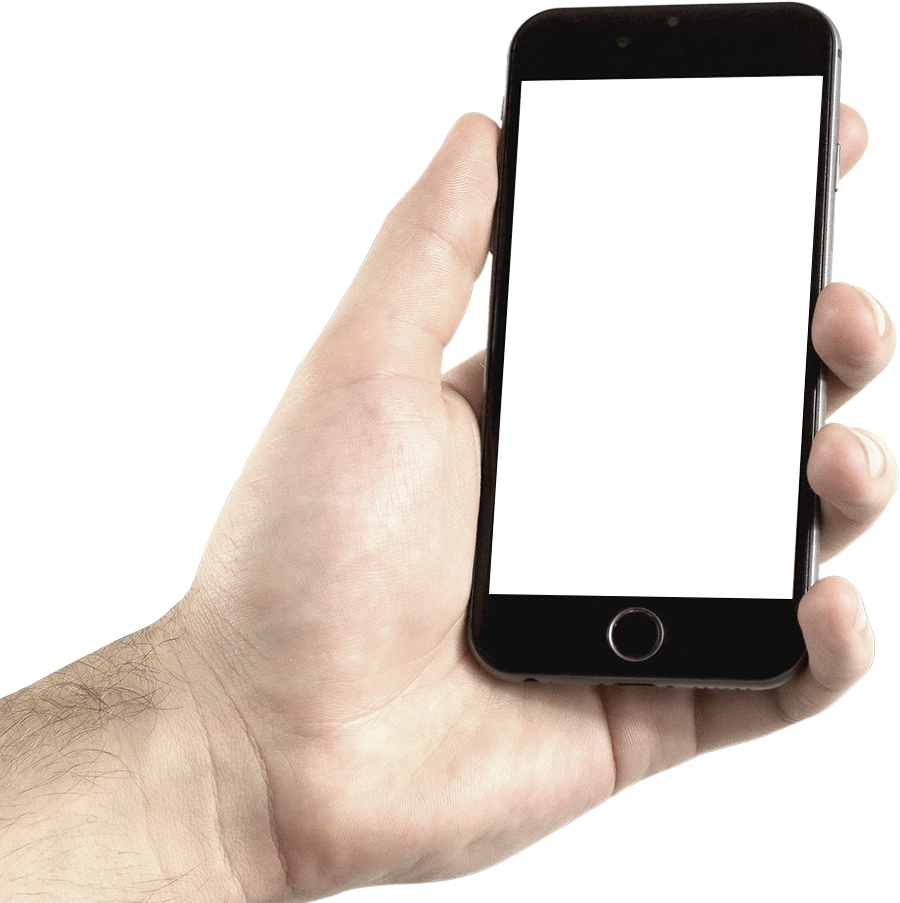 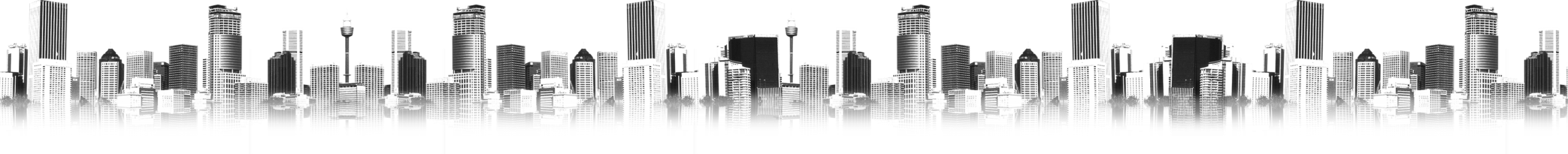 مجموعه آیکون های کاملاً قابل ویرایش: A
مجموعه آیکون های کاملاً قابل ویرایش: B
مجموعه آیکون های کاملاً قابل ویرایش: C
از منابع گرافیکی قابل ویرایش ما استفاده کنید...
شما به راحتی می توانید اندازه این منابع را بدون از دست دادن کیفیت تغییر دهید. برای تغییر رنگ، کافی است منبع را از حالت گروه خارج کنید و روی شی ای که می خواهید تغییر دهید کلیک کنید. سپس روی سطل رنگ کلیک کرده و رنگ مورد نظر خود را انتخاب کنید. وقتی کارتان تمام شد، منبع را دوباره گروه بندی کنید.
اینفوگرافیک ممتاز
متن 2
متن 3
متن 1
قالب پاورپوینت مدیریت قابل ویرایش می باشد
قالب پاورپوینت مدیریت قابل ویرایش می باشد
عنوان را اینجا اضافه کنید
2016
2017
2018
2019
2020
قالب پاورپوینت مدیریت قابل ویرایش می باشد
قالب پاورپوینت مدیریت قابل ویرایش می باشد
قالب پاورپوینت مدیریت قابل ویرایش می باشد
متن 4
متن 5
متن 6
اینفوگرافیک ممتاز
75%
قالب پاورپوینت مدیریت قابل ویرایش می باشد
75%
قالب پاورپوینت مدیریت قابل ویرایش می باشد
عنوان 1
قالب پاورپوینت مدیریت قابل ویرایش می باشد
قالب پاورپوینت مدیریت قابل ویرایش می باشد
انواع جدولها و نمودارها:
جدولهای و نمودار
FEBRUARY
JANUARY
MARCH
APRIL
PHASE 1
Task 1
FEBRUARY
MARCH
APRIL
MAY
JUNE
JANUARY
Task 2
PHASE 1
Task 1
Task 2
PHASE 2
Task 1
Task 2
انواع نمودارهای خلاقانه:
انواع نمودارهای خلاقانه:
نمادها
مجموعه آیکون های اجتماعی
نمادهای برتر
بازاریابی دیجیتال
نمادهای برتر
عناصر اینفوگرافیک